感恩遇见，相互成就，本课件资料仅供您个人参考、教学使用，严禁自行在网络传播，违者依知识产权法追究法律责任。

更多教学资源请关注
公众号：溯恩高中英语
知识产权声明
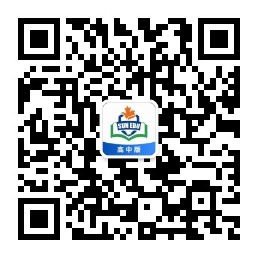 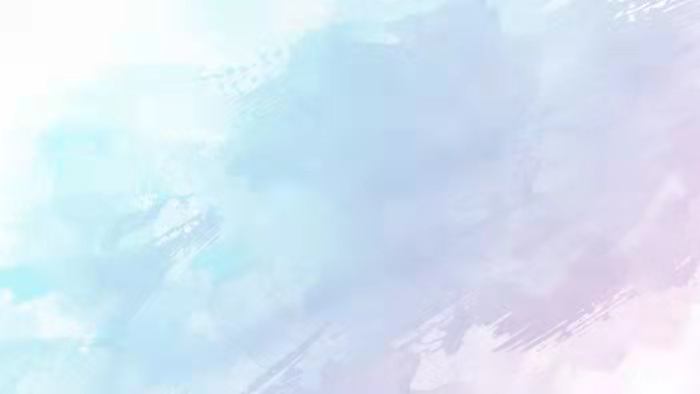 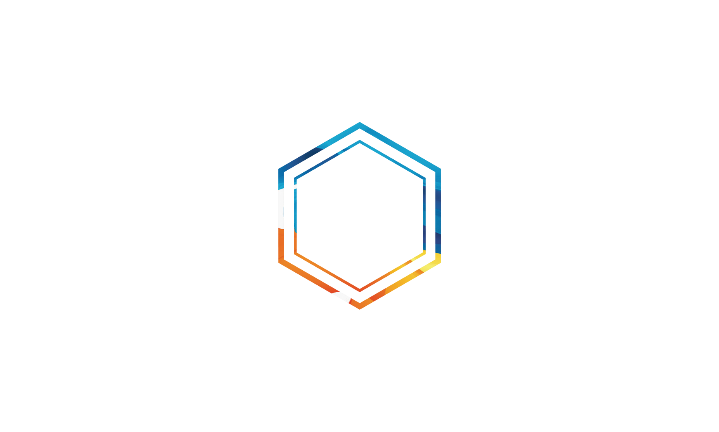 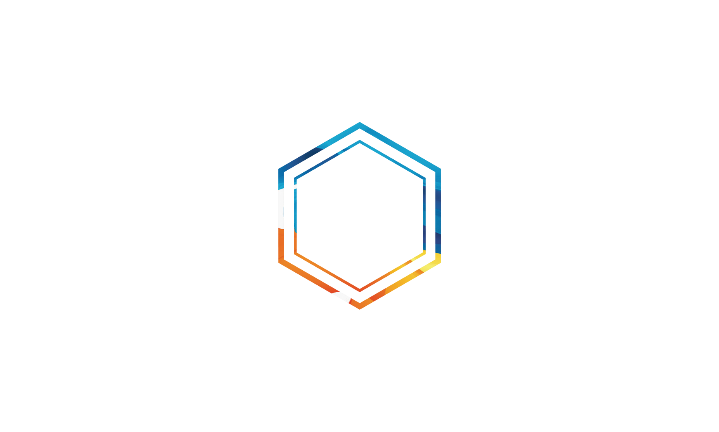 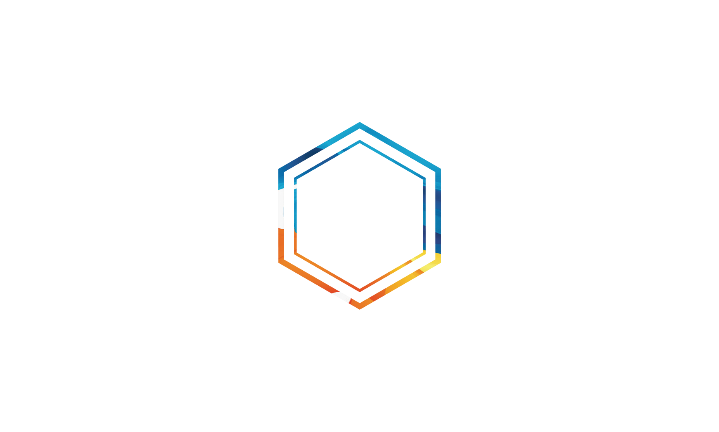 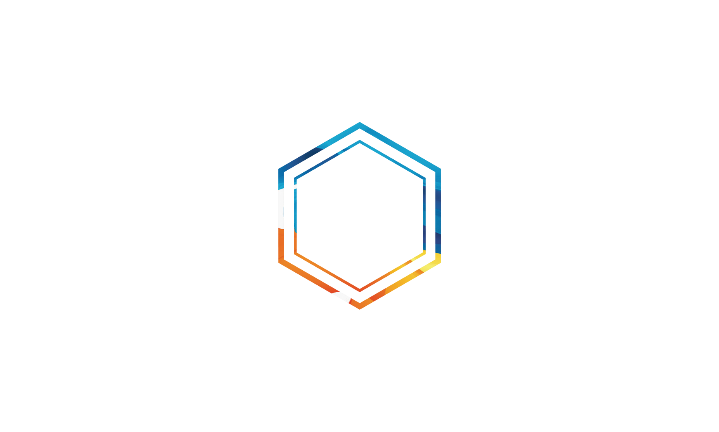 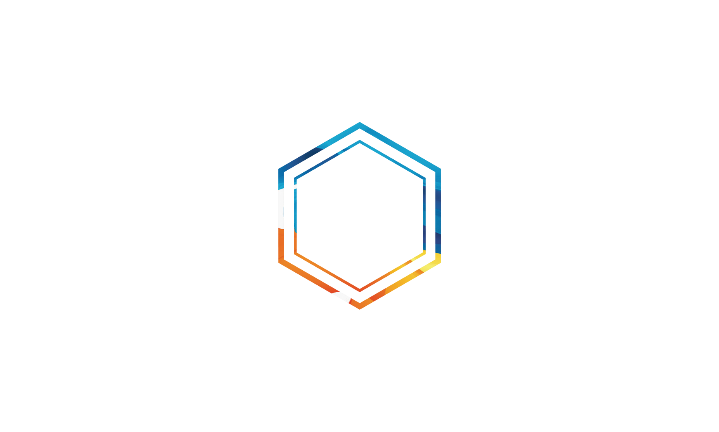 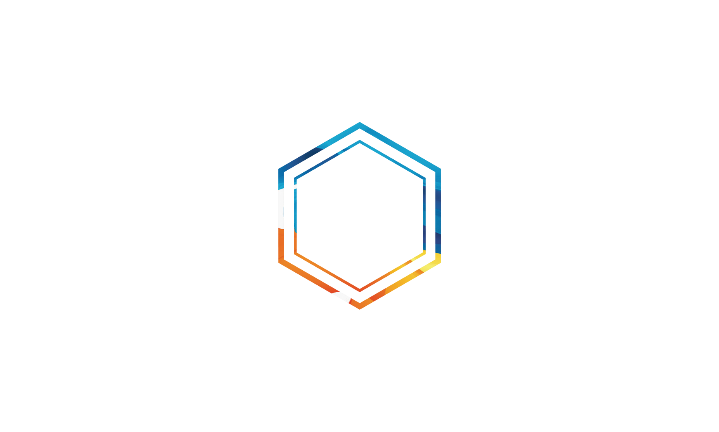 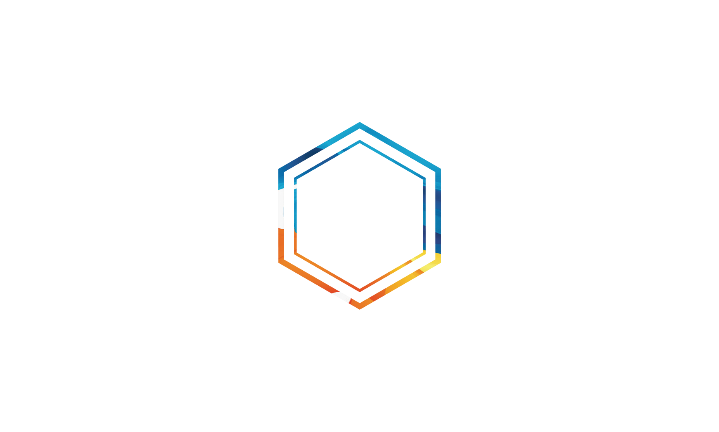 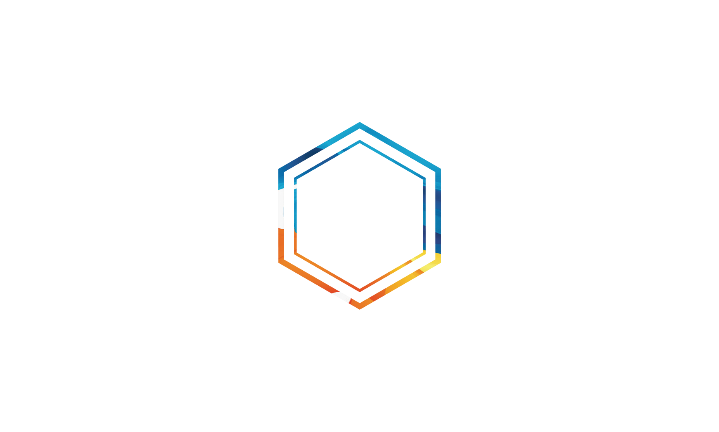 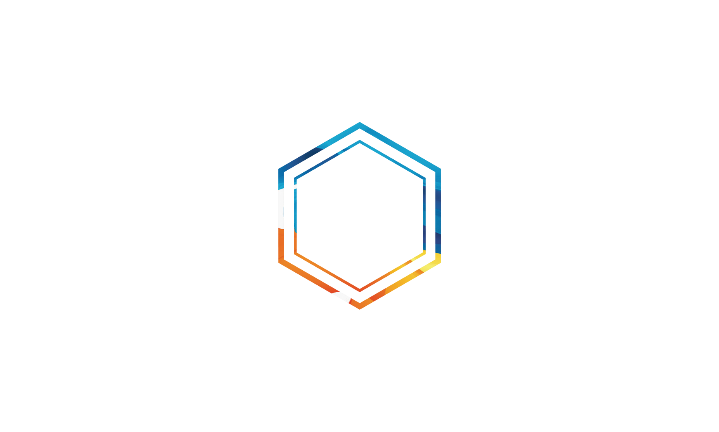 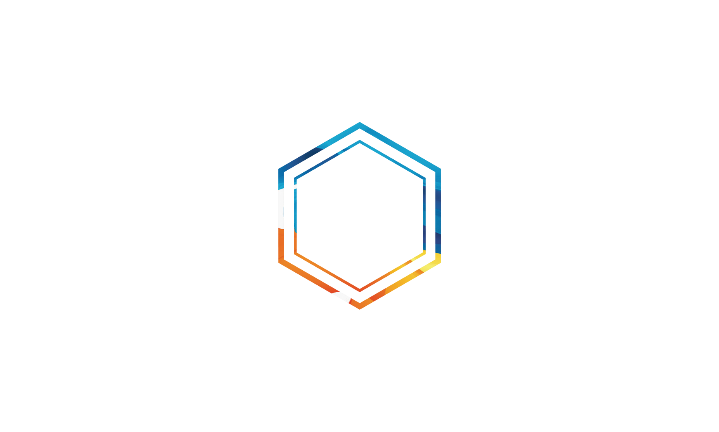 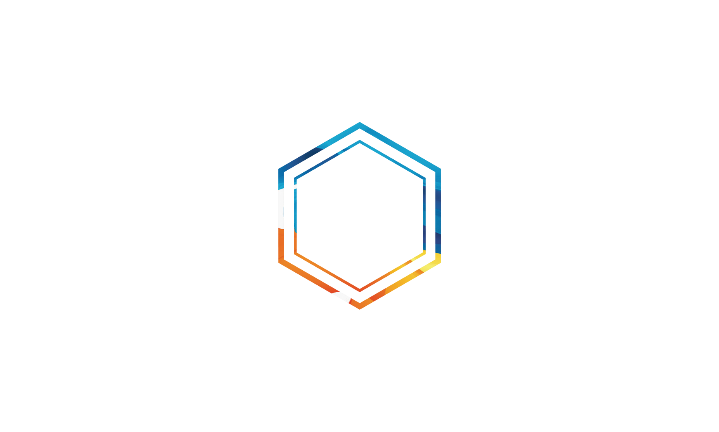 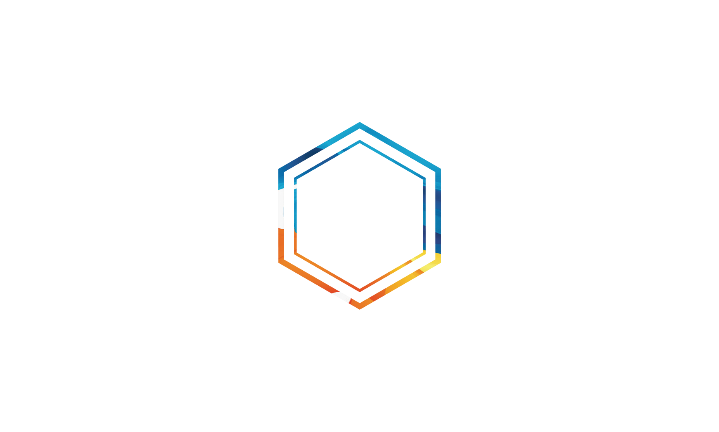 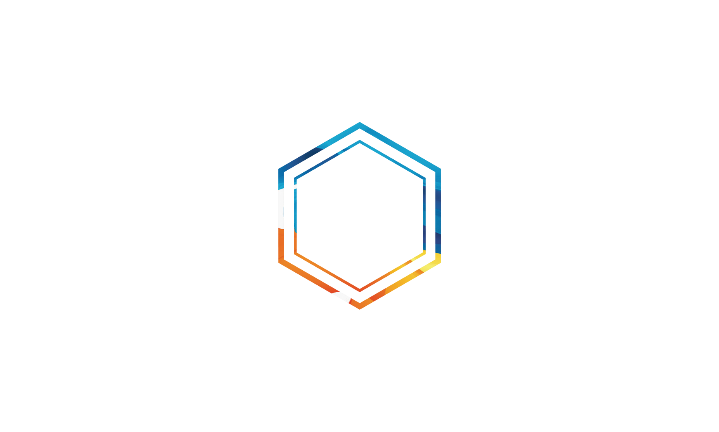 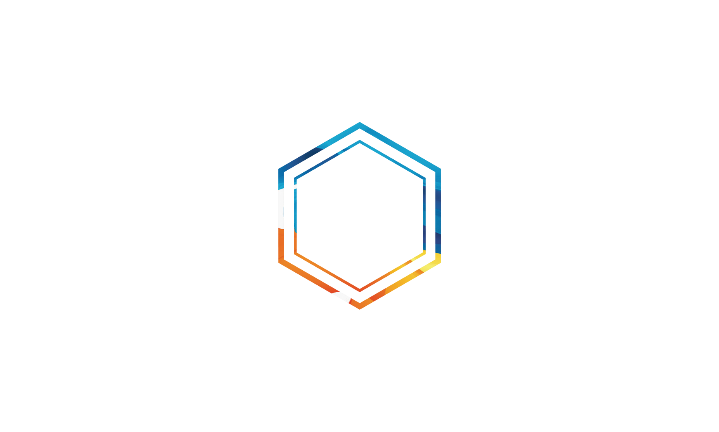 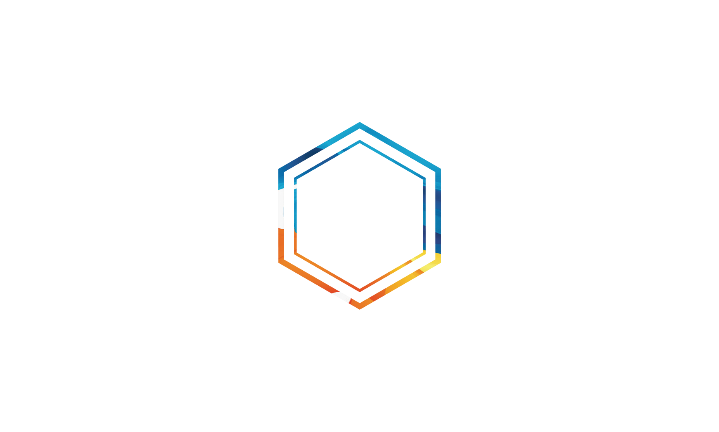 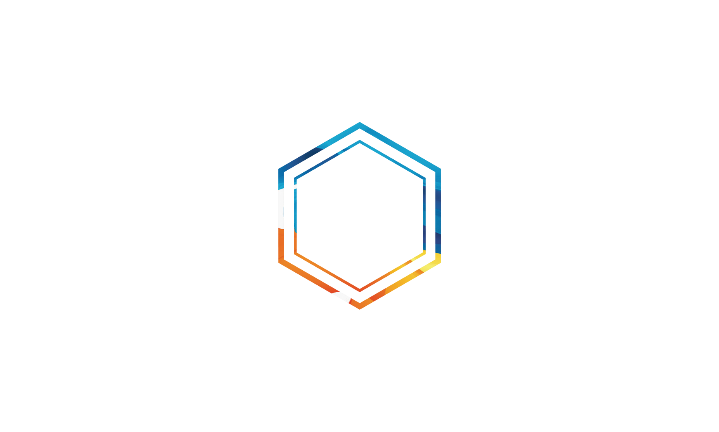 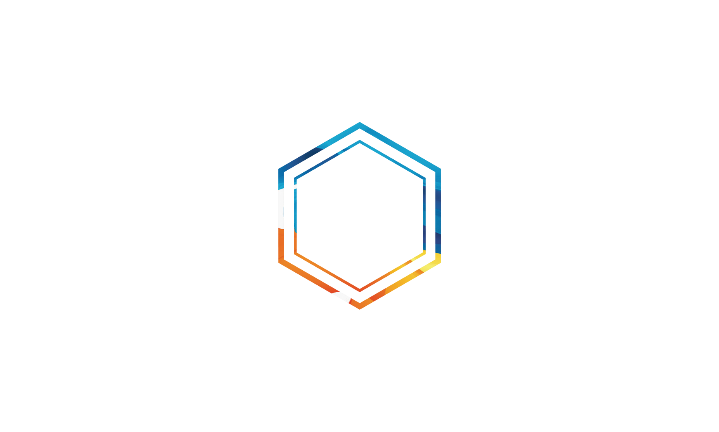 “色形度义”四字组装法
在七选五任务型阅读中的妙用
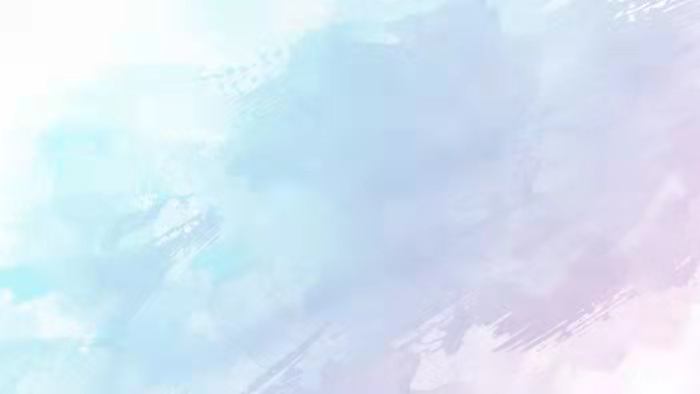 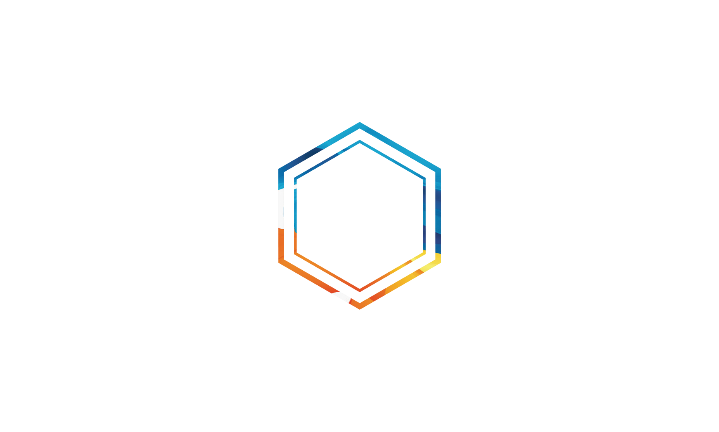 色形度义”四字组装法
“色”代表颜色，即词汇颜色和句子颜色，但是关键还是看句子颜色。
色
“义”指的是具体语言词汇所包含的不同意思。
义
形
“形”指的是句子是虚指还是实指，也就是表示笼统的概念还是具体的内容。
“度”主要指的是句子到底是语篇主题，也就是重要部分，还是说明文和应用文语篇中引出主题部分或语篇深化部分，或者记叙文中先抑后扬的故事呈现部分，也就是次要部分。
度
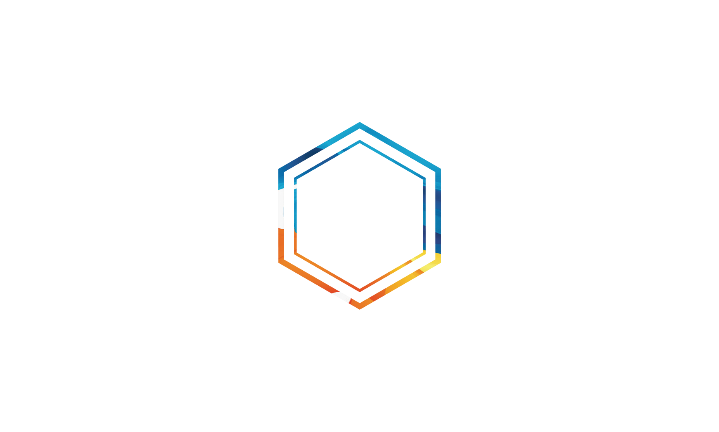 下面我们首先以2021年6月浙江省高考英语试卷中的七选五任务型阅读为例来阐述这种方法的运用。
You’ve got mail…and it’s a postcard
Paulo Magalhaes, a 34-year-old Portuguese computer engineer, loves to open his    mailbox and find a brightly colored picture of Rome’s Colosseum. Or Africa’s Victoria Falls. Or China’s Great Wall. 31. _____________________  
      “I often send postcards to family and friends.” he says to China Daily, “but you can  imagine that after a while, you never receive as many as you send, and you realize that not everyone is into it. 32. _____________________ ” Seeking other like-minded souls, however, Paulo started looking in a somewhat unlikely place: online. Many would say the Internet is a place for people who have given up on the traditional postal service, but Paulo’s hunch(直觉) paid off. 
     Today his hobby has developed into the website postcrossing.com, a social network that has grown to 575, 217 registered users in 214 countries and regions since he started it 10 years ago.   33. ____________________   Running the website has almost turned into a full-time job.
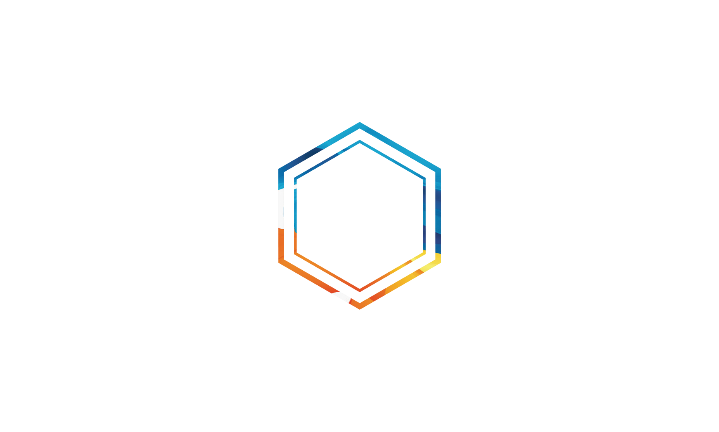 Language is certainly a barrier for many people. For post-crossing to work worldwide, a common communication language is needed so that everyone can understand each other. As cool as it may be to receive a postcard written in Chinese, the concept doesn’t work if one doesn’t understand it. 34. ____________________   So a common language is required and in post-crossing that’s English since it’s widely spoken.
“Many people in China have limited exposure to English. 35. __________________   That said, we know of many post-crossing members, including Chinese, who have actually improved their English skills through their use of post-crossing.”Paulo says. 
A. And that’s totally fine.
B. That makes it extra hard to learn and practice it.
C. He likes to think of sending postcards as a family-friendly hobby.
D. Many love to make a connection with someone from across the world. 
E. On August 5, the number of postcards exchanged by members topped 31 million. 
F. Similarly, if you speak only Chinese, receiving a card in Swedish takes part of the fun away. 
G. In short, he loves postcards, and the excitement of getting a hand-written note from someone far away.
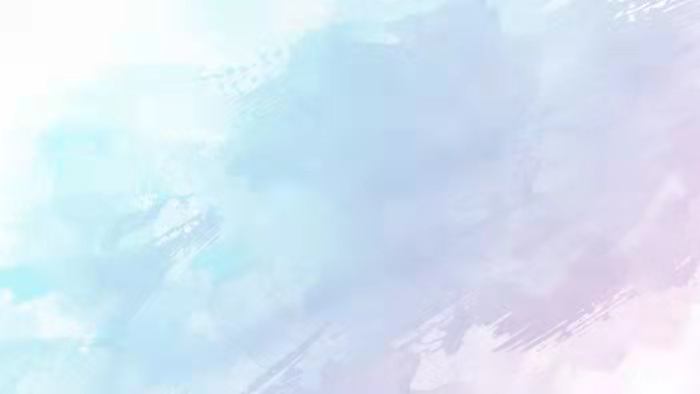 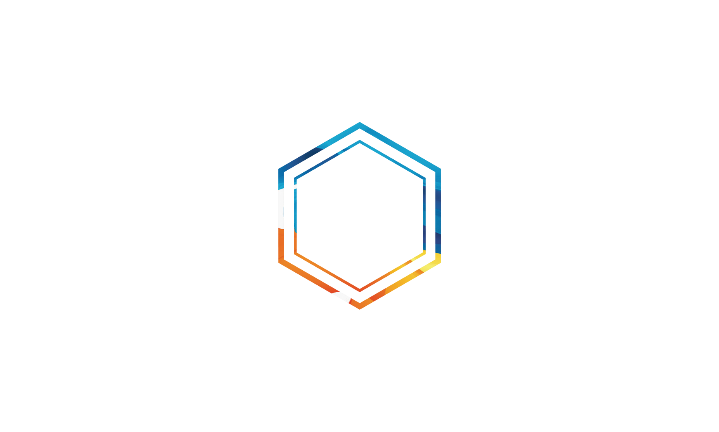 通读全文，我们不难发现本篇说明文主要围绕葡萄牙一位34岁的电脑工程师Paulo Magalhaes把自己的喜欢收集明星片的兴趣爱好发展成为建立明星片网站的相关事迹。故事内容不太复杂，但是要把题目全部做对，分数全部拿到却不是十分容易的事情。
如果按照色形度义四字组装法来解题，我们第一步应该做的事情是把整个语篇和七个选项都染成红蓝黑三种不同的色彩，然后就能够呈现如下一篇全新的语篇：
色
形
度
义
PPT模板 http://www.1ppt.com/moban/
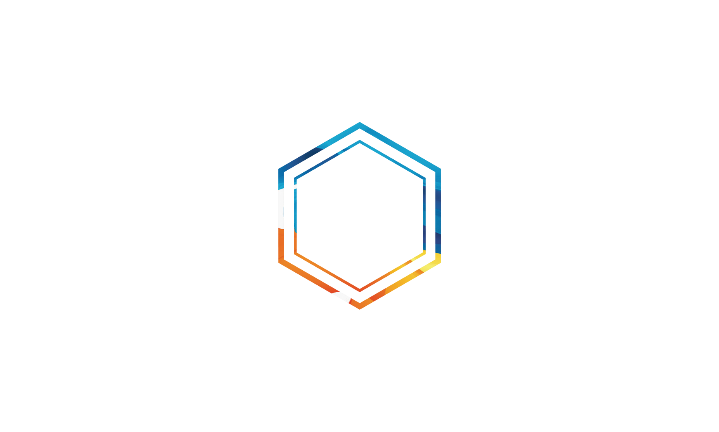 红色（褒义）
You’ve got mail…and it’s a postcard
Paulo Magalhaes, a 34-year-old Portuguese computer engineer, loves to open his    mailbox and find a brightly colored picture of Rome’s Colosseum. Or Africa’s Victoria Falls. Or China’s Great Wall. 31. _____________________  
      “I often send postcards to family and friends.” he says to China Daily, “but you can  imagine that after a while, you never receive as many as you send, and you realize that not everyone is into it. 32. _____________________ ” Seeking other like-minded souls, however, Paulo started looking in a somewhat unlikely place: online. Many would say the Internet is a place for people who have given up on the traditional postal service, but Paulo’s hunch(直觉) paid off. 
     Today his hobby has developed into the website postcrossing.com, a social network that has grown to 575, 217 registered users in 214 countries and regions since he started it 10 years ago. 33. ____________________   Running the website has almost turned into a full-time job.
蓝色（中性）
黑色（贬义）
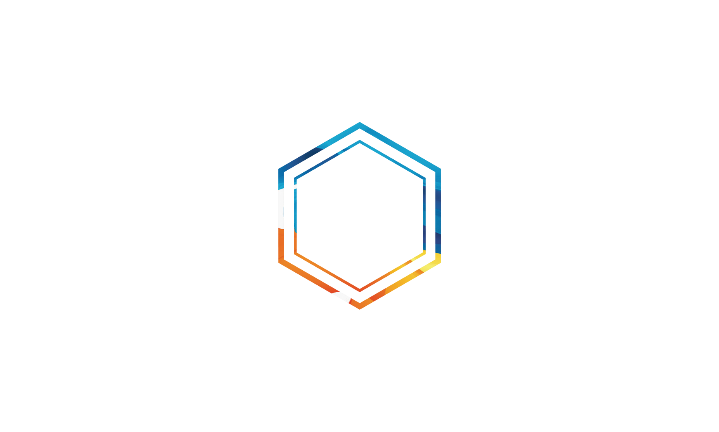 Language is certainly a barrier for many people. For post-crossing to work worldwide, a common communication language is needed so that everyone can understand each other. As cool as it may be to receive a postcard written in Chinese, the concept doesn’t work if one doesn’t understand it. 34. ____________________   So a common language is required and in post-crossing that’s English since it’s widely spoken.
“Many people in China have limited exposure to English. 35. ---------------  That said, we know of many post-crossing members, including Chinese, who have actually improved their English skills through their use of post-crossing.”Paulo says. 
A. And that’s totally fine.
B. That makes it extra hard to learn and practice it.
C. He likes to think of sending postcards as a family-friendly hobby.
D. Many love to make a connection with someone from across the world. 
E. On August 5, the number of postcards exchanged by members topped 31 million. 
F. Similarly, if you speak only Chinese, receiving a card in Swedish takes part of the fun away. 
G. In short, he loves postcards, and the excitement of getting a hand-written note from someone far away.
使用第一种工具“色”,缩小选项的选择面。
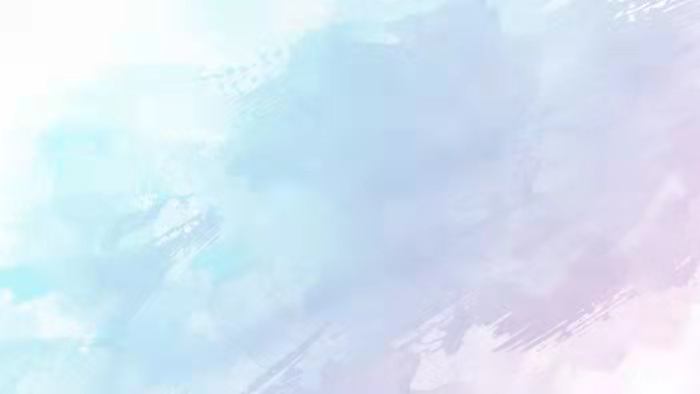 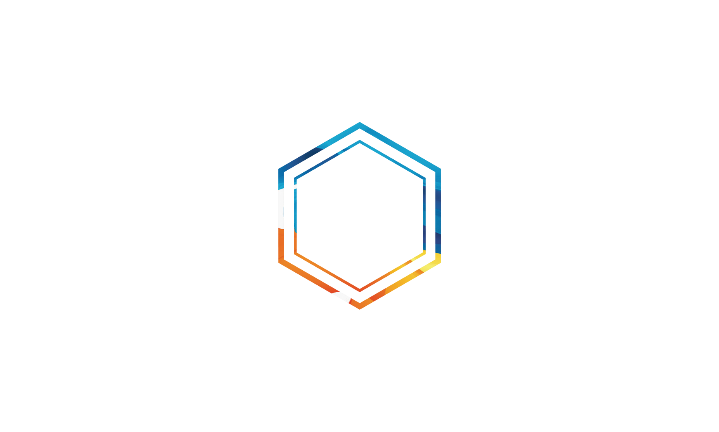 完成了这一步骤后,我们可以发现：
① 31题、33题这两道题目在色彩上与C、D、E和G项可以匹配。② 32题、34题和35题这三题则在色彩上与A、B和F项可以匹配。虽然不能一一对应，但是通过区分色彩这一步我们已经极大缩小了范围，帮助我们快速准确选择答案。
色
形
接下去第二步运用形的手法，再细分语篇和选项，而这里的形指的是虚和实两种，虚指的是抽象的概念，我们用虚线来表示。实指的是具体的事实或细节，我们可以用实线来表示，通过形方面的操作，我们可以看到如下一篇语篇：
度
义
PPT模板 http://www.1ppt.com/moban/
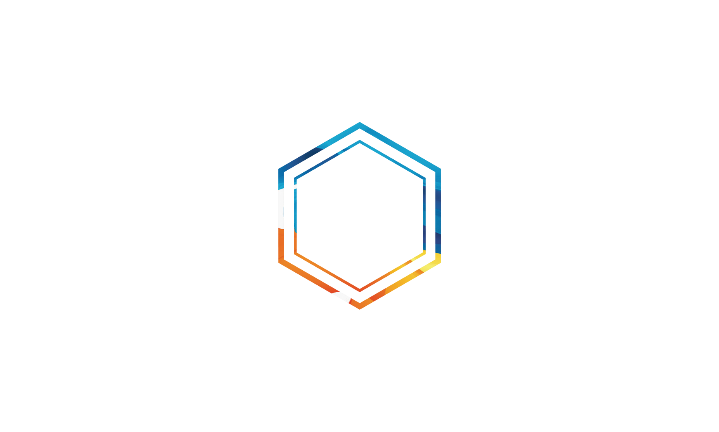 You’ve got mail…and it’s a postcard
Paulo Magalhaes, a 34-year-old Portuguese computer engineer, loves to open his    mailbox and find a brightly colored picture of Rome’s Colosseum. Or Africa’s Victoria Falls. Or China’s Great Wall. 31. ___--------------------____. 
      “I often send postcards to family and friends.” he says to China Daily, “but you can  imagine that after a while, you never receive as many as you send, and you realize that not everyone is into it. 32. _-----------------____” Seeking other like-minded souls, however, Paulo started looking in a somewhat unlikely place: online. Many would say the Internet is a place for people who have given up on the traditional postal service, but Paulo’s hunch(直觉) paid off. 
     Today his hobby has developed into the website postcrossing.com, a social network that has grown to 575, 217 registered users in 214 countries and regions since he started it 10 years ago. 33. ___________________  Running the website has almost turned into a full-time job.
实线：具体的事实或细节
虚线：抽象的概念
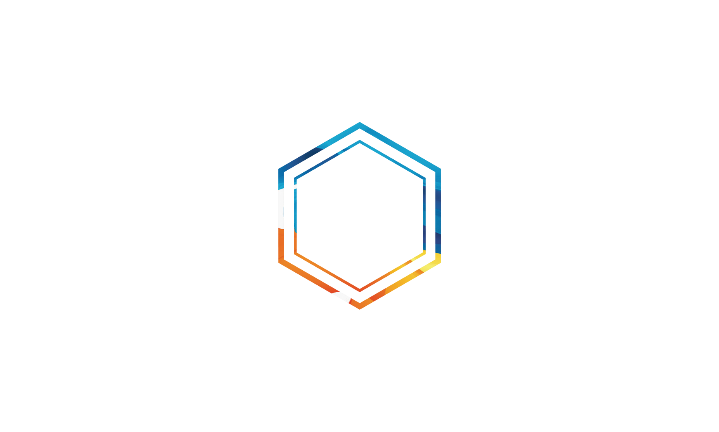 Language is certainly a barrier for many people. For post-crossing to work worldwide, a common communication language is needed so that everyone can understand each other. As cool as it may be to receive a postcard written in Chinese, the concept doesn’t work if one doesn’t understand it. 34. ____________________   So a common language is required and in post-crossing that’s English since it’s widely spoken.
“Many people in China have limited exposure to English. 35. _-----------------___ That said, we know of many post-crossing members, including Chinese, who have actually improved their English skills through their use of post-crossing.”Paulo says. 
A. And that’s totally fine.
B. That makes it extra hard to learn and practice it.
C. He likes to think of sending postcards as a family-friendly hobby.
D. Many love to make a connection with someone from across the world. 
E. On August 5, the number of postcards exchanged by members topped 31 million. 
F. Similarly, if you speak only Chinese, receiving a card in Swedish takes part of the fun away. 
G. In short, he loves postcards, and the excitement of getting a hand-written note from someone far away.
使用第二种工具“形”确定篇章内容和选项的虚实，确定部分选项。
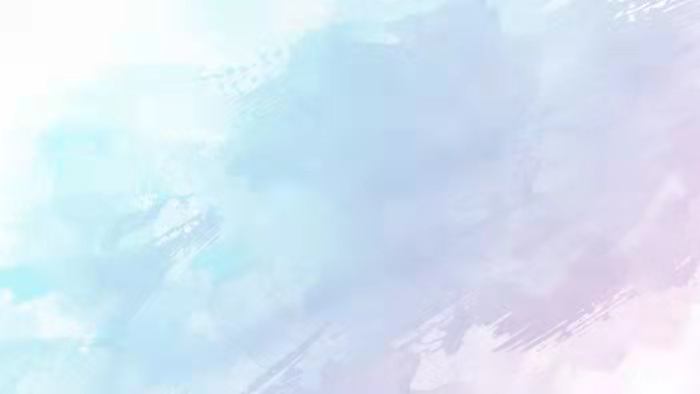 通过第二步工作，我们可以进一步缩小范围：
①属于红色区域的第31题是虚线，只能从C、D和G三个选项里面去选取。
②第33题则是实线，显而易见答案只能是E，因为只有它满足了红色和实线两个要求。
③黑色区域中32题、35题为虚线，需要与A、B两个选项进行匹配。
④第34题为实线，只有F项可以被选择。
那么在确定33题和34题两个题目的答案后，剩下的31题、32题和35题如何来解答，我们不妨使用四字组装法里面的第三道工序来完成这一任务。
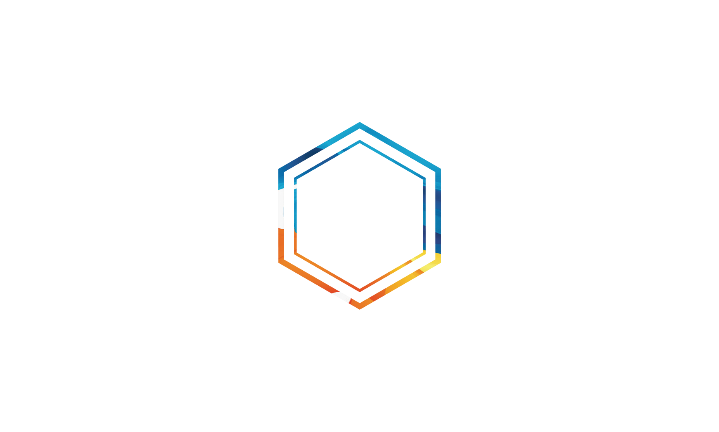 色
形
度
义
第三步是指度，即把整篇文章根据重要性不同分为三种不同的度，最高阶的度是指整篇文章的主题，也就是中心思想(main idea), 第二阶的是每段的段落大意（paragraph topic），而最低阶的则是细节内容和衔接信息。我们可以用不同字体来表示这三种度的内容，呈现语篇如下：
PPT模板 http://www.1ppt.com/moban/
最低阶的度，细节内容和衔接信息
最高阶的度,整篇文章的主题，也就是中心思想(main idea)
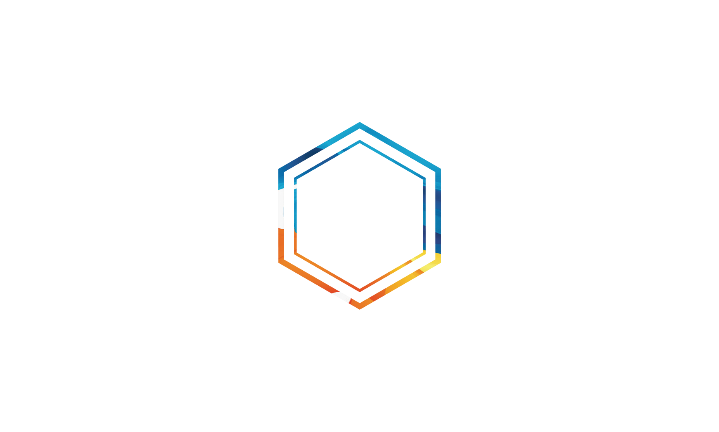 You’ve got mail…and it’s a postcard
Paulo Magalhaes, a 34-year-old Portuguese computer engineer, loves to open his    mailbox and find a brightly colored picture of Rome’s Colosseum. Or Africa’s Victoria Falls. Or China’s Great Wall. 31. ___--------------------____. 
      “I often send postcards to family and friends.” he says to China Daily, “but you can  imagine that after a while, you never receive as many as you send, and you realize that not everyone is into it. 32. _-----------------____” Seeking other like-minded souls, however, Paulo started looking in a somewhat unlikely place: online. Many would say the Internet is a place for people who have given up on the traditional postal service, but Paulo’s hunch(直觉) paid off. 
     Today his hobby has developed into the website postcrossing.com, a social network that has grown to 575, 217 registered users in 214 countries and regions since he started it 10 years ago. 33.E. On August 5, the number of postcards exchanged by members topped 31 million. Running the website has almost turned into a full-time job.
第二阶的度，每段的段落大意（paragraph topic）
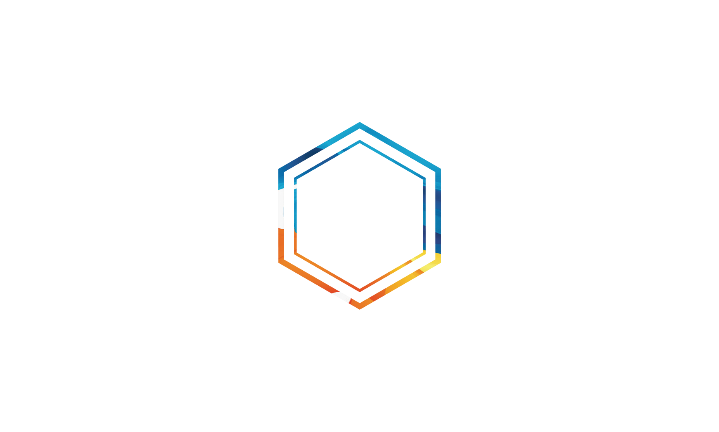 Language is certainly a barrier for many people. For post-crossing to work worldwide, a common communication language is needed so that everyone can understand each other. As cool as it may be to receive a postcard written in Chinese, the concept doesn’t work if one doesn’t understand it. 34. F. Similarly, if you speak only Chinese, receiving a card in Swedish takes part of the fun away.   So a common language is required and in post-crossing that’s English since it’s widely spoken.
“Many people in China have limited exposure to English. 35._-----------------___ That said, we know of many post-crossing members, including Chinese, who have actually improved their English skills through their use of post-crossing.”Paulo says. 
A. And that’s totally fine.
B. That makes it extra hard to learn and practice it.
C. He likes to think of sending postcards as a family-friendly hobby.
D. Many love to make a connection with someone from across the world. 
G. In short, he loves postcards, and the excitement of getting a hand-written note from someone far away.
使用第三种工具“度”确定篇章内容和选项的轻重，即中心思想、段落大意还是细节内容和衔接内容来进一步确定部分选项。
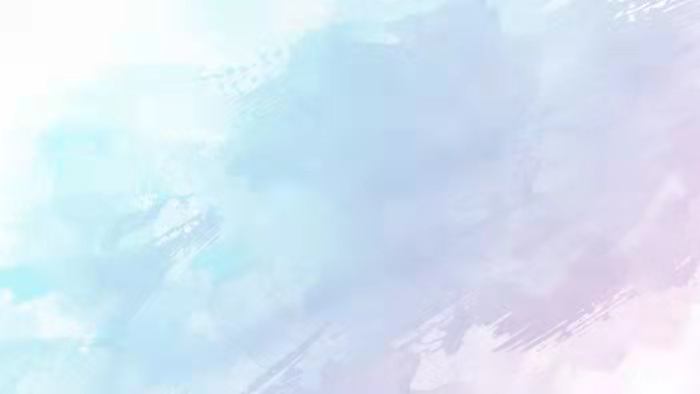 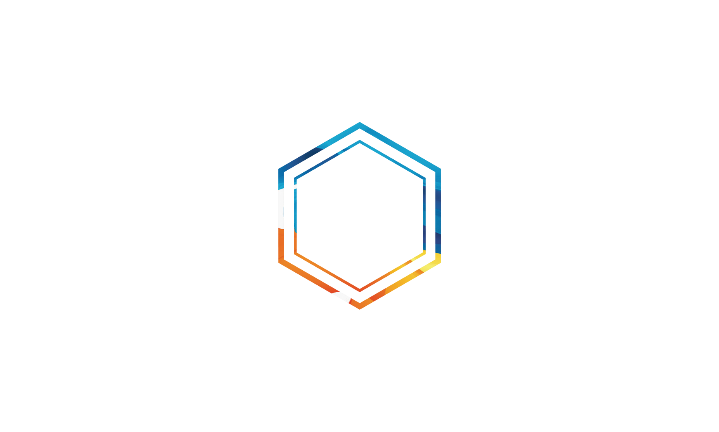 从度这个角度来看，31题是第一段的段落大意，需要比较有概括性的语言来匹配，而红色虚线选项只有G项符合这个要求，也就是较好概括了他对明信片的喜欢态度，所以31题的正确答案无疑是G项。
那剩下来的32题和35题的正确答案是哪一项呢，32题和35题都是黑色虚线，也是都属于最次要的信息，那么如何选择？此时只能拿出最后一把杀手锏了，那就是义，即根据具体语篇所缺空中需要的内容与选项所表达的意思进行匹配，完成最后的临门一脚。
色
形
度
义
PPT模板 http://www.1ppt.com/moban/
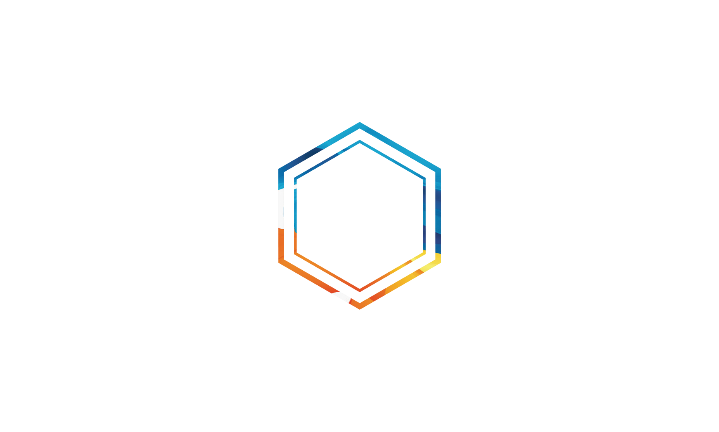 You’ve got mail…and it’s a postcard
Paulo Magalhaes, a 34-year-old Portuguese computer engineer, loves to open his    mailbox and find a brightly colored picture of Rome’s Colosseum. Or Africa’s Victoria Falls. Or China’s Great Wall. 31. G. In short, he loves postcards, and the excitement of getting a hand-written note from someone far away. 
 “I often send postcards to family and friends.” he says to China Daily, “but you can  imagine that after a while, you never receive as many as you send, and you realize that not everyone is into it. 32. _-----------------____” Seeking other like-minded souls, however, Paulo started looking in a somewhat unlikely place: online. Many would say the Internet is a place for people who have given up on the traditional postal service, but Paulo’s hunch(直觉) paid off. 
     Today his hobby has developed into the website postcrossing.com, a social network that has grown to 575, 217 registered users in 214 countries and regions since he started it 10 years ago. 33. E. On August 5, the number of postcards exchanged by members topped 31 million. Running the website has almost turned into a full-time job.
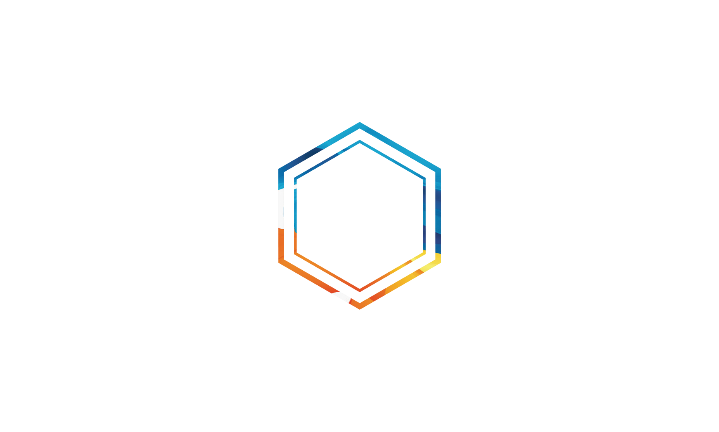 Language is certainly a barrier for many people. For post-crossing to work worldwide, a common communication language is needed so that everyone can understand each other. As cool as it may be to receive a postcard written in Chinese, the concept doesn’t work if one doesn’t understand it. 34.F. Similarly, if you speak only Chinese, receiving a card in Swedish takes part of the fun away.  So a common language is required and in post-crossing that’s English since it’s widely spoken.
“Many people in China have limited exposure to English. 35._-----------------___ That said, we know of many post-crossing members, including Chinese, who have actually improved their English skills through their use of post-crossing.”Paulo says. 
A. And that’s totally fine.
B. That makes it extra hard to learn and practice it.
C. He likes to think of sending postcards as a family-friendly hobby.
D. Many love to make a connection with someone from across the world.
使用最后一种工具确定篇章内容和选项的含义，即篇章所缺少内容和选项内容的含义来确定全部选项。
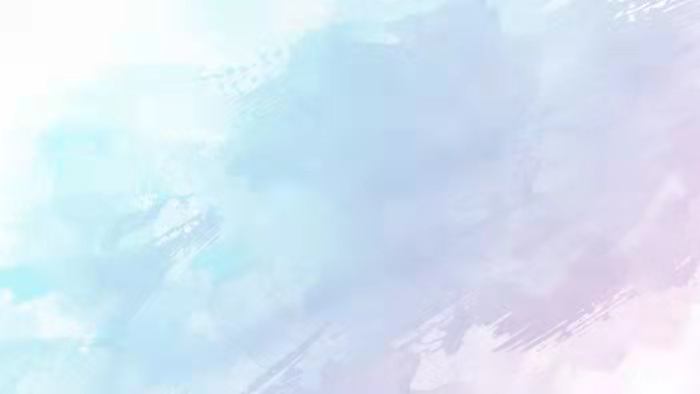 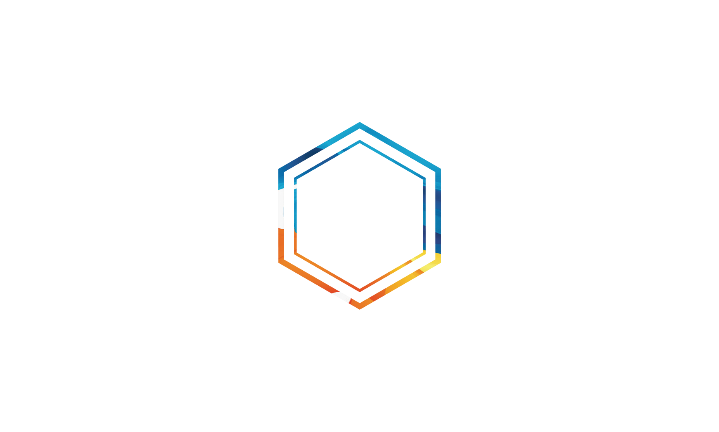 从义这个角度来看：
①仔细分析第32题内容，这里所缺的应该是表示“这种不是每一个人都喜欢寄明信片的情况可以被理解，属于黑色虚线内容，比对符合条件的A项和B项内容，A项中无可奈何的fine表示委婉的接受，所以更加符合题意。
②第35题也是黑色虚线，而且是次要信息，强调语言不同造成的障碍，而B项刚刚有hard这个单词来表达难度，所以也是正确答案。
色
形
度
义
通过色形度义四字工具，最后我们完成了全篇的七选五任务型阅读任务，所填选项无论从色彩、虚实、轻重和意义四个方面都完美无缺实现了构建完整语篇的任务。请看最后定型的语篇：
PPT模板 http://www.1ppt.com/moban/
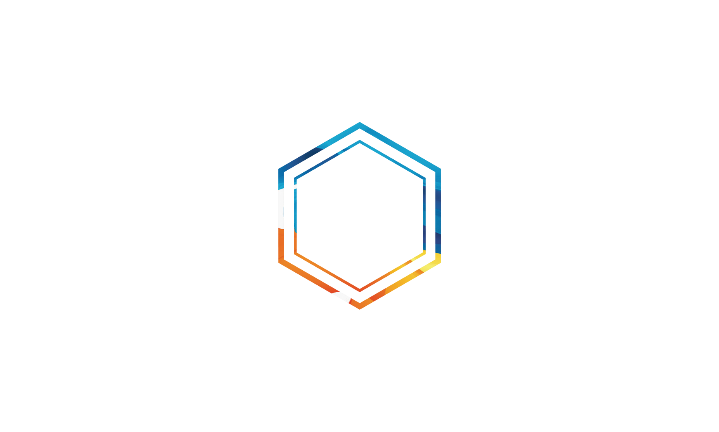 You’ve got mail…and it’s a postcard
Paulo Magalhaes, a 34-year-old Portuguese computer engineer, loves to open his    mailbox and find a brightly colored picture of Rome’s Colosseum. Or Africa’s Victoria Falls. Or China’s Great Wall. 31. G In short, he loves postcards, and the excitement of getting a hand-written note from someone far away.
 “I often send postcards to family and friends.” he says to China Daily, “but you can  imagine that after a while, you never receive as many as you send, and you realize that not everyone is into it. 32.A. And that’s totally fine.” Seeking other like-minded souls, however, Paulo started looking in a somewhat unlikely place: online. Many would say the Internet is a place for people who have given up on the traditional postal service, but Paulo’s hunch(直觉) paid off. 
Today his hobby has developed into the website postcrossing.com, a social network that has grown to 575, 217 registered users in 214 countries and regions since he started it 10 years ago. 33.E. On August 5, the number of postcards exchanged by members topped 31 million. Running the website has almost turned into a full-time job.
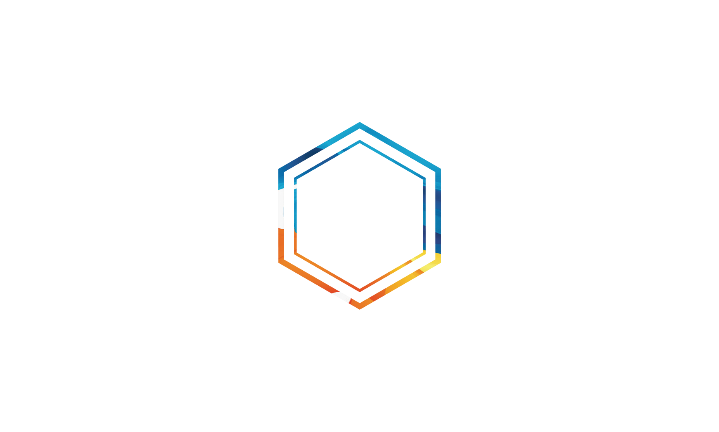 Language is certainly a barrier for many people. For post-crossing to work worldwide, a common communication language is needed so that everyone can understand each other. As cool as it may be to receive a postcard written in Chinese, the concept doesn’t work if one doesn’t understand it. 34.F. Similarly, if you speak only Chinese, receiving a card in Swedish takes part of the fun away. So a common language is required and in post-crossing that’s English since it’s widely spoken.
“Many people in China have limited exposure to English. 35.B. That makes it extra hard to learn and practice it. That said, we know of many post-crossing members, including Chinese, who have actually improved their English skills through their use of post-crossing.”Paulo says.
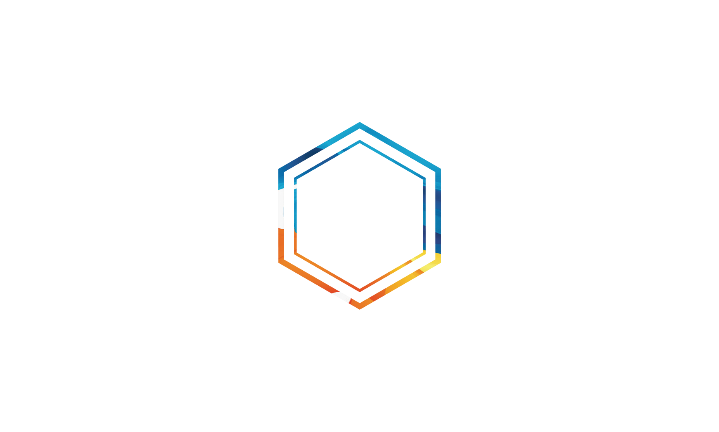 配套训练一
（2021年1月浙江省高考英语七选五任务型阅读）
 You run into the grocery store to pick up one bottle of water. You get what you need, head to the front, and choose the line that looks fastest.
You chose wrong. People who you swear got in other lines long after you are already checked out and off to the parking lot.   31   __
  It turns out, it’s just math working against you; chances are, the other line really is faster.
Grocery stores try to have enough employees at checkout to get all their customers through with minimum delay. ___32_____Any small interruption—a price check, a chatty customer—can have downstream effects, holding up an entire line.
        If there are three lines in the store, delays will happen randomly at different registers. Think about the probability:   33   So it’s not just in your mind: Another line probably is moving faster.
       Researchers have a good way to deal with this problem. Make all customers stand in one long, snaking line—called a serpentine line—and serve each person at the front with the next available register.   34   This is what they do at most banks and fast-food restaurants. With a serpentine line, a long delay at one register won’t unfairly punish the people who lined up behind it. Instead, it will slow down everyone a little bit but speed up checkout overall.
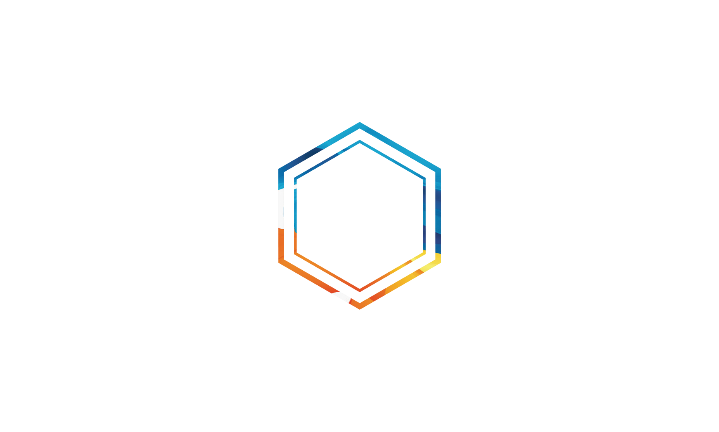 配套训练一
35        It takes many registers to keep one line moving quickly, and some stores can’t afford the space or manpower. So wherever your next wait may be: Good luck.

A. Why does this always seem to happen to you?
B. So why don’t most places encourage serpentine lines?
C. Some of them may have stood in a queue for almost an hour.
D. The chances of your line being the fastest are only one in three.
E. How high is the probability that you are in the fastest waiting line?
F. With three registers, this method is much faster than the traditional approach.
G. But sometimes, as on a Sunday afternoon, the system gets particularly busy.
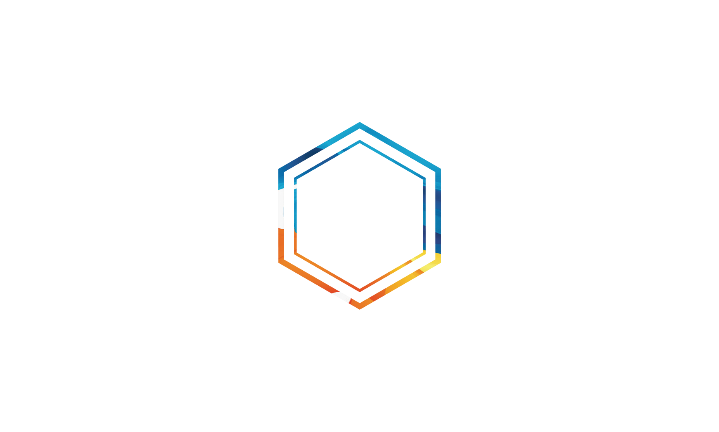 配套训练一   答案
（2021年1月浙江省高考英语七选五任务型阅读）
 You run into the grocery store to pick up one bottle of water. You get what you need, head to the front, and choose the line that looks fastest.
You chose wrong. People who you swear got in other lines long after you are already checked out and off to the parking lot. 31.A. Why does this always seem to happen to you?
  It turns out, it’s just math working against you; chances are, the other line really is faster.
Grocery stores try to have enough employees at checkout to get all their customers through with minimum delay. 32.G. But sometimes, as on a Sunday afternoon, the system gets particularly busy.Any small interruption—a price check, a chatty customer—can have downstream effects, holding up an entire line.
        If there are three lines in the store, delays will happen randomly at different registers. Think about the probability: 33.D. The chances of your line being the fastest are only one in three.So it’s not just in your mind: Another line probably is moving faster.
       Researchers have a good way to deal with this problem. Make all customers stand in one long, snaking line—called a serpentine line—and serve each person at the front with the next available register.34.F. With three registers, this method is much faster than the traditional approach.
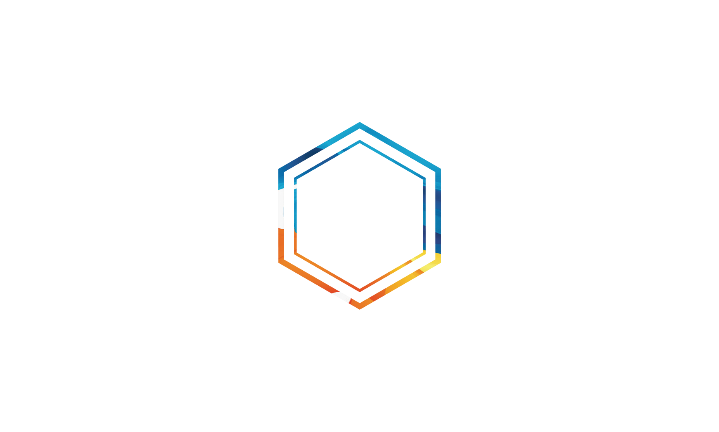 配套训练一  答案
This is what they do at most banks and fast-food restaurants. With a serpentine line, a long delay at one register won’t unfairly punish the people who lined up behind it. Instead, it will slow down everyone a little bit but speed up checkout overall.
         B. So why don’t most places encourage serpentine lines?It takes many registers to keep one line moving quickly, and some stores can’t afford the space or manpower. So wherever your next wait may be: Good luck.

A. Why does this always seem to happen to you?
B. So why don’t most places encourage serpentine lines?
C. Some of them may have stood in a queue for almost an hour.
D. The chances of your line being the fastest are only one in three.
E. How high is the probability that you are in the fastest waiting line?
F. With three registers, this method is much faster than the traditional approach.
G. But sometimes, as on a Sunday afternoon, the system gets particularly busy.
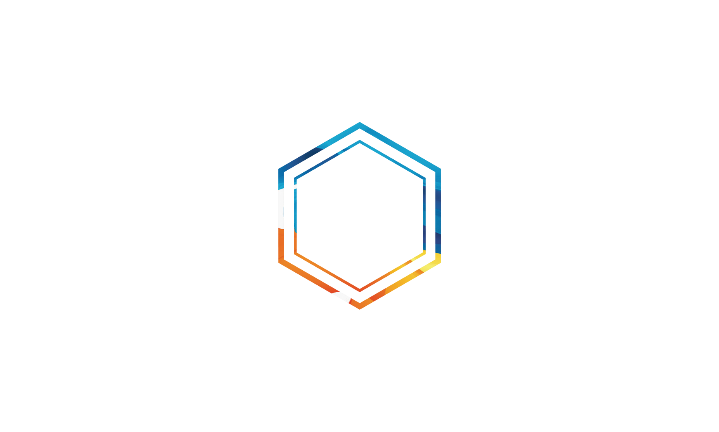 配套训练二
（2022年1月浙江省高考英语七选五任务型阅读）
         I have the same 24 hours in a day as you do, but I have made specific choice that allows me to make the most of every day, and still feel happy and relaxed. 31. _________________ 
Pick the most important
        32. __________________ Focus on spending time that for you is fun and productive. I chose the life of an adviser because I like to work with companies, but don’t want the life of a big company CEO. My choices are based on the lifestyle I want.
Combine your activities
       Many people go crazy trying to figure out how to spend time with friends, family, work, play, etc 33. ________________ Find ways to enjoy them in a combined manner. Build your social life around people your work environment. Find people in your company who share common  interests and develop your career (职业）around the people and activities you love.
34. ____________________     
       You would think learning takes more time from you, but actually there are always new ways of doing things that can save you time on daily tasks, freeing you up for the most important. Always be looking for a new way to gain back an hour here at there.
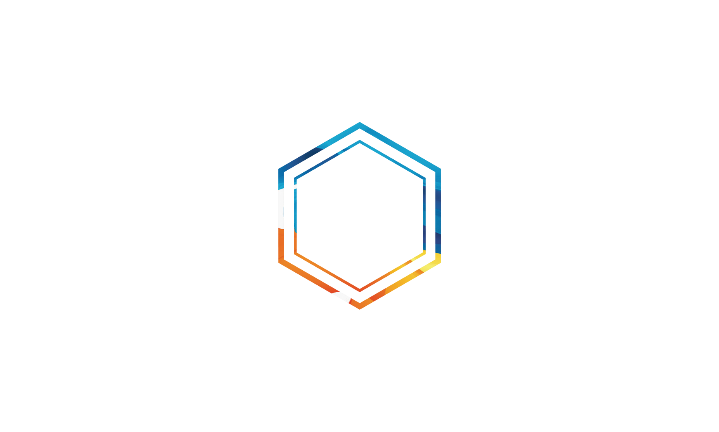 配套训练二
Lighten up
         The world won’t come to an end. in most cases just because you left a few things undone. Celebrate progress and keep refining(改进)toward a happy productive existence. 35. ___________________________Every completion is a small victory that adds up in a big way.

A. Speed up 
B. Be an active learner
C. Stop trying to balance time between them all
D. Make choices about what is meaningful in your life
E. The things you do well usually give you greater joy
F. Perhaps these tips will help you make the most of your time
G. This is why making lists is important in any productivity handbook
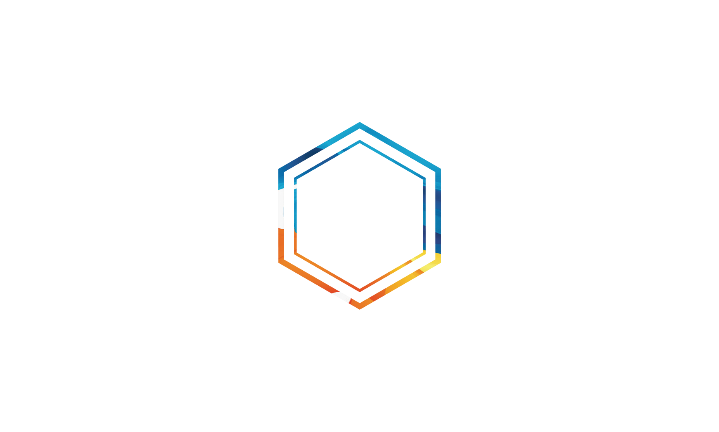 配套训练二 答案
（2022年1月浙江省高考英语七选五任务型阅读）
         I have the same 24 hours in a day as you do, but I have made specific choice that allows me to make the most of every day, and still feel happy and relaxed. 31. F. Perhaps these tips will help you make the most of your time.
Pick the most important
       32. D. Make choices about what is meaningful in your life.Focus on spending time that for you is fun and productive. I chose the life of an adviser because I like to work with companies, but don’t want the life of a big company CEO. My choices are based on the lifestyle I want.
Combine your activities
       Many people go crazy trying to figure out how to spend time with friends, family, work, play, etc 33.C. Stop trying to balance time between them all.Find ways to enjoy them in a combined manner. Build your social life around people your work environment. Find people in your company who share common  interests and develop your career (职业）around the people and activities you love.
34. B. Be an active learner
       You would think learning takes more time from you, but actually there are always new ways of doing things that can save you time on daily tasks, freeing you up for the most important. Always be looking for a new way to gain back an hour here at there.
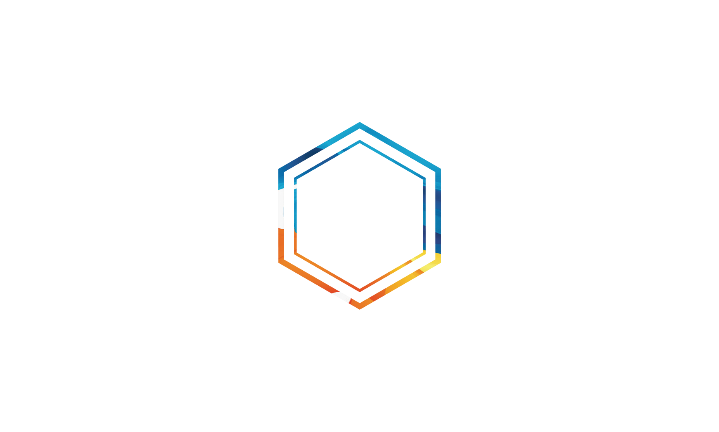 配套训练二 答案
Lighten up
         The world won’t come to an end. in most cases just because you left a few things undone. Celebrate progress and keep refining(改进)toward a happy productive existence. 35. G. This is why making lists is important in any productivity handbook.Every completion is a small victory that adds up in a big way.

A. Speed up 
B. Be an active learner
C. Stop trying to balance time between them all
D. Make choices about what is meaningful in your life
E. The things you do well usually give you greater joy
F. Perhaps these tips will help you make the most of your time
G. This is why making lists is important in any productivity handbook
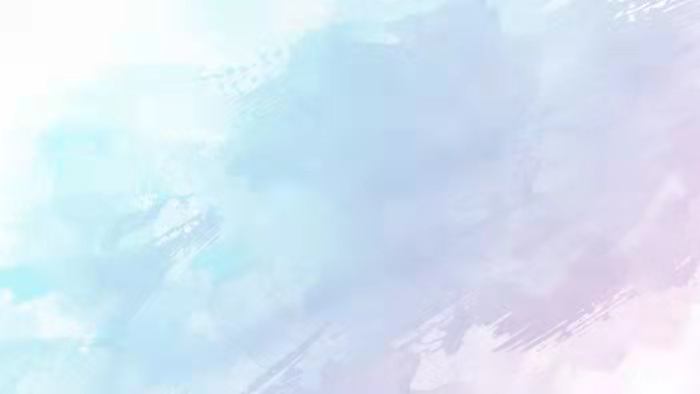 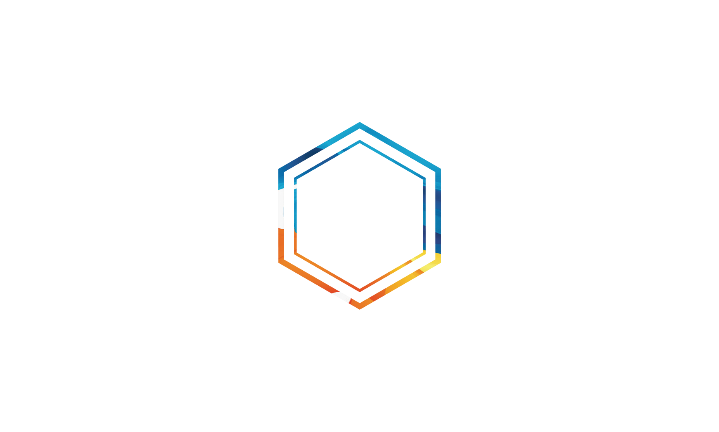 色
色形度义四字组装法可以非常精妙解决七选五任务型阅读的解题任务，希望广大教育工作者能够在指导学生高考时推荐使用这种方法，同时广大考生也要有意识使用这种方法，以期在解答七选五高考试题时得心应手马到成功。
形
度
义
PPT模板 http://www.1ppt.com/moban/
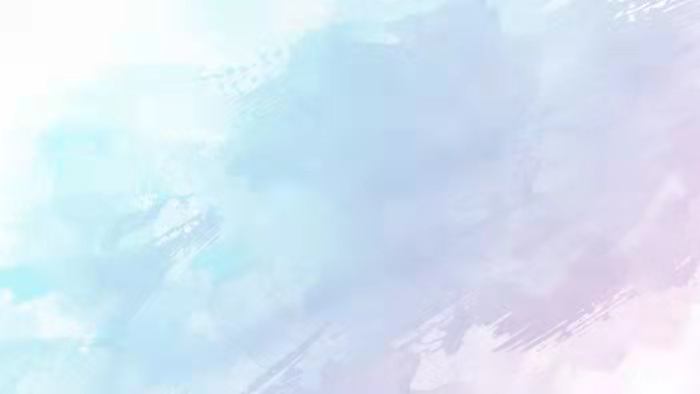 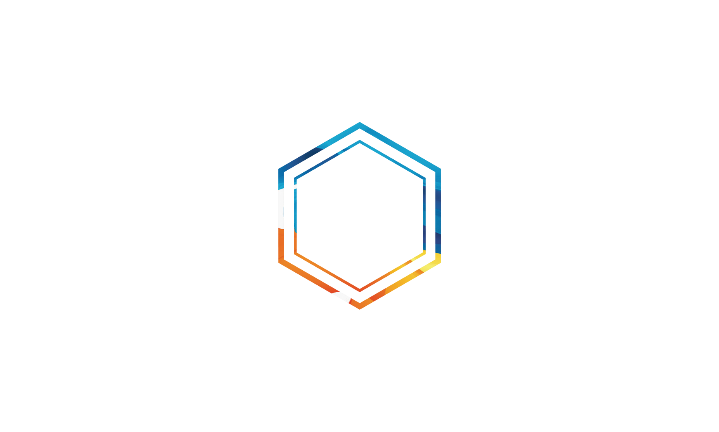 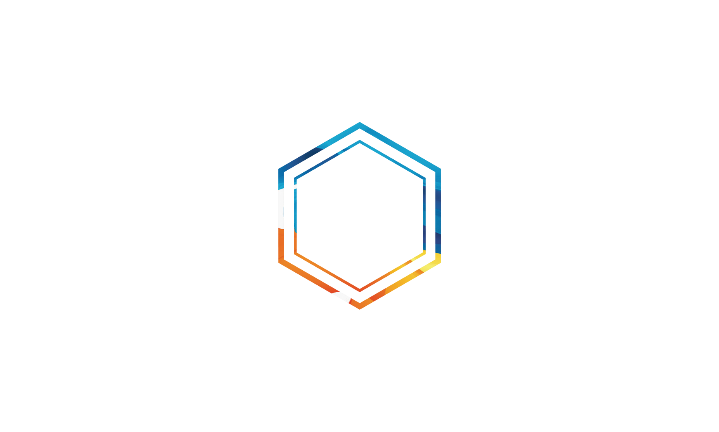 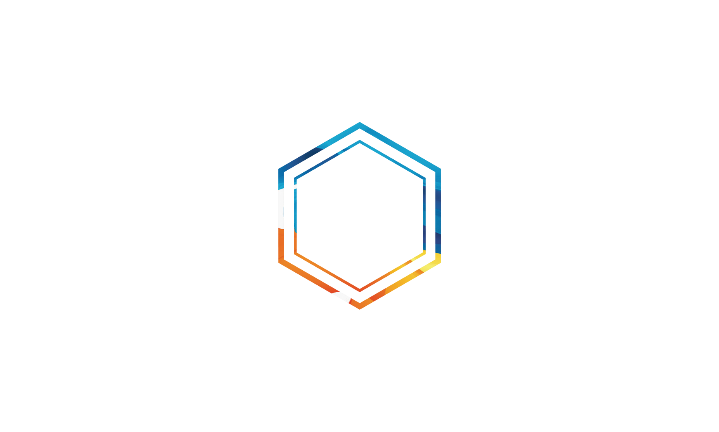 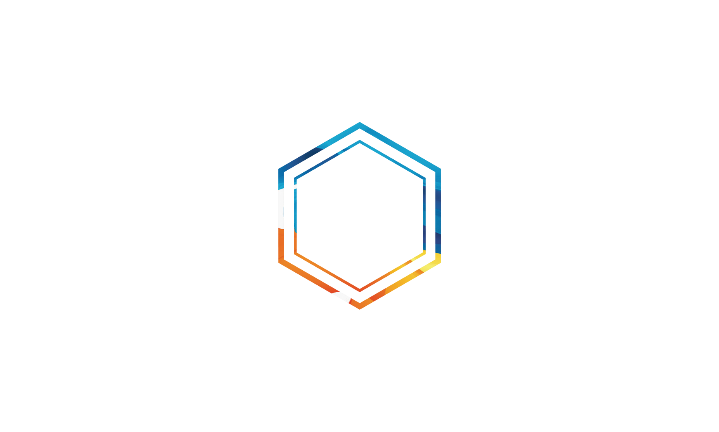 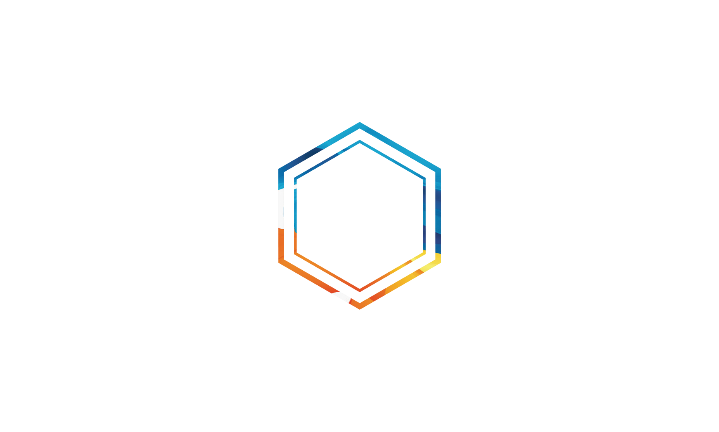 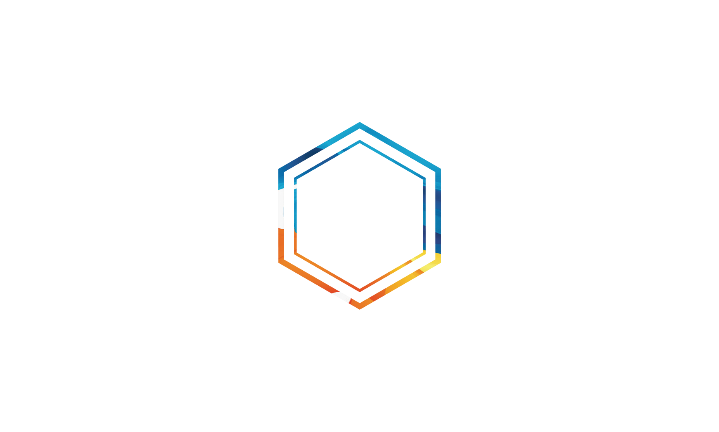 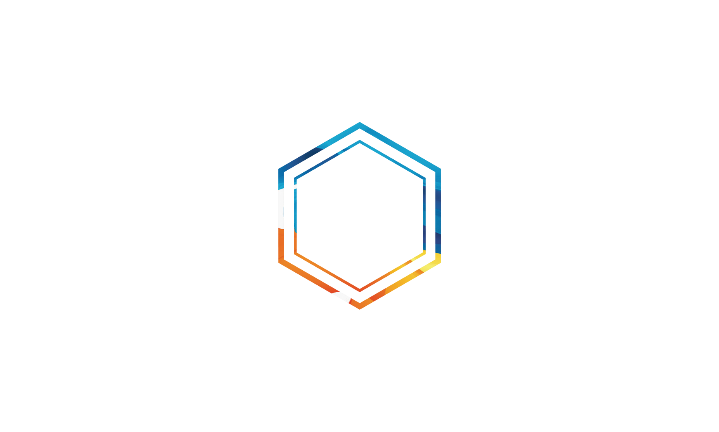 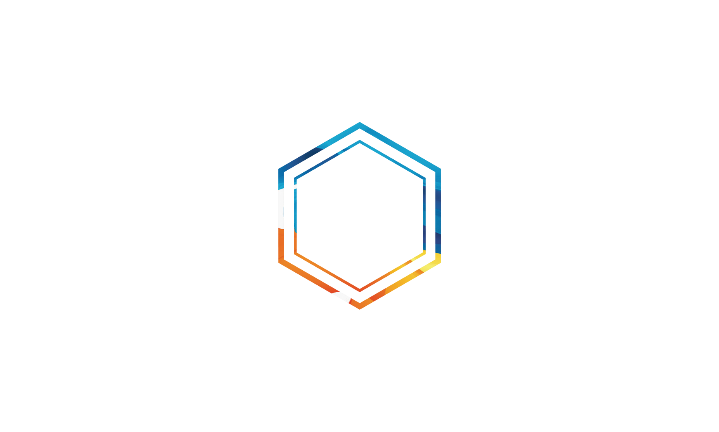 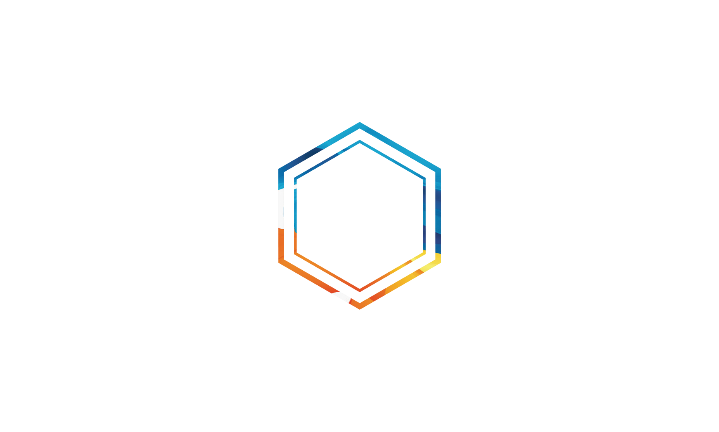 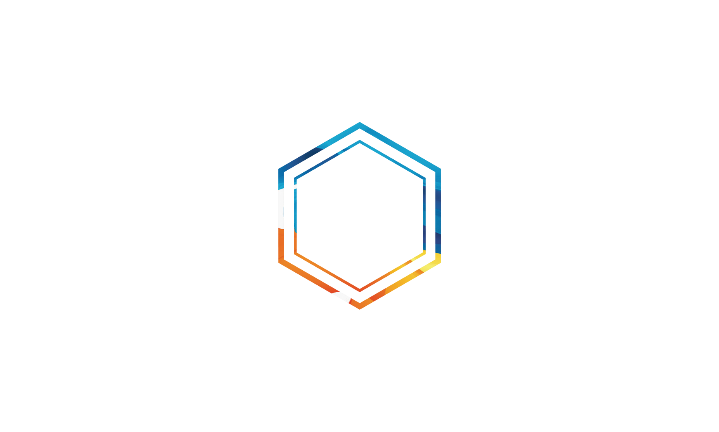 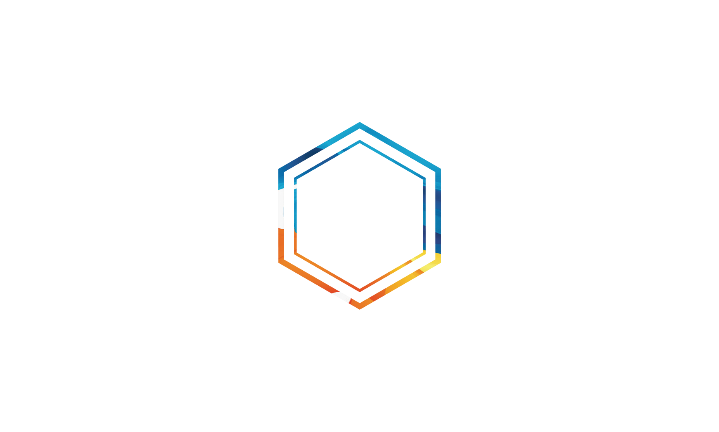 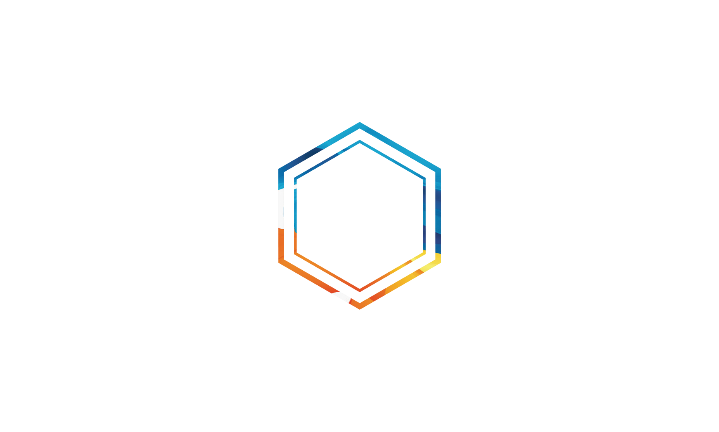 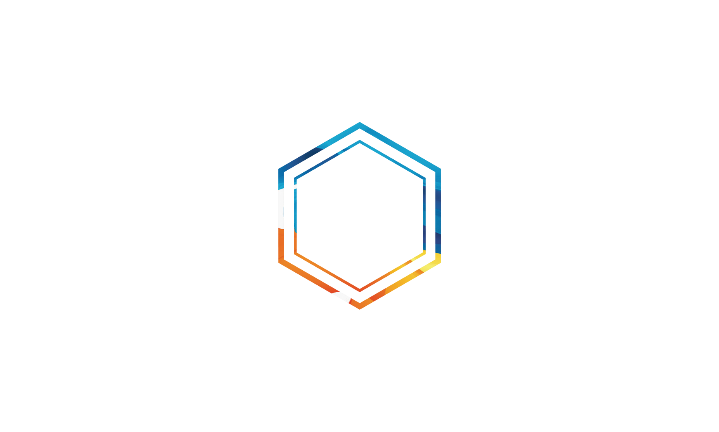 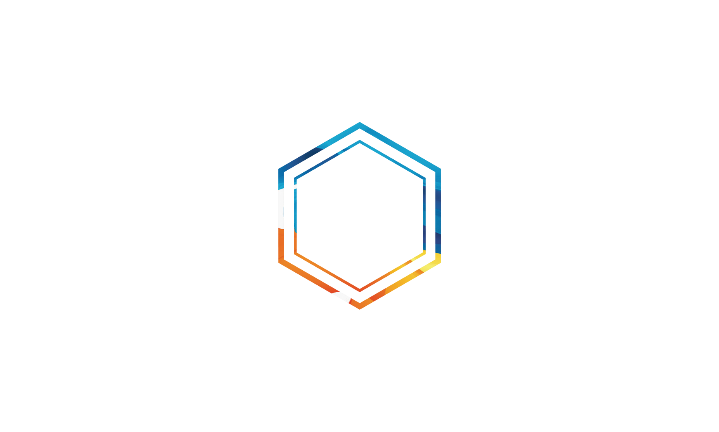 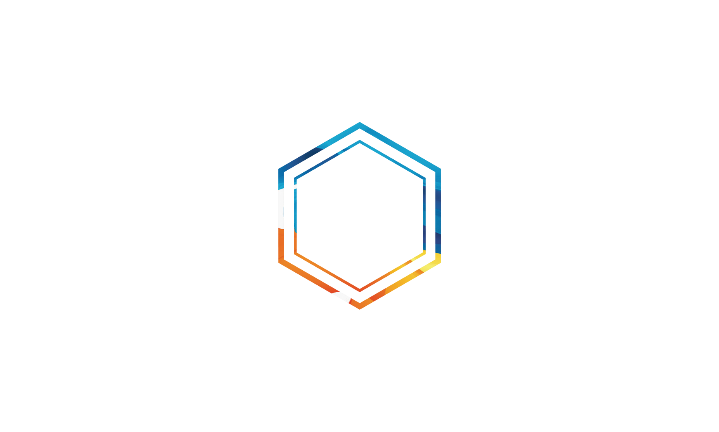 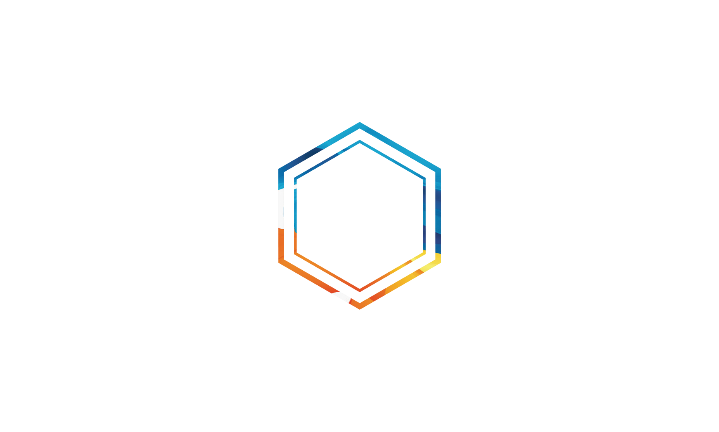 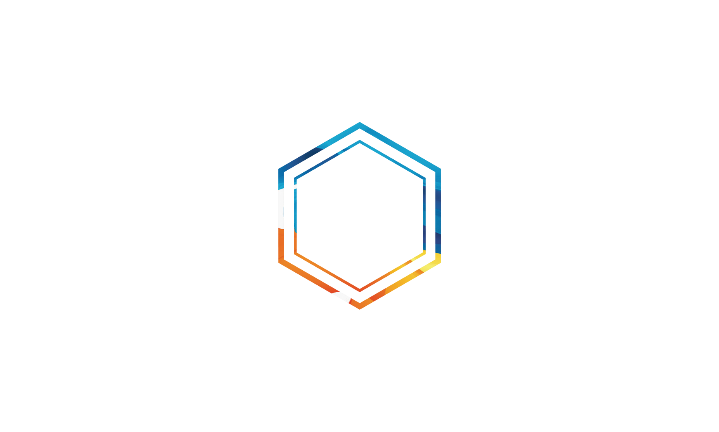 Thank you!